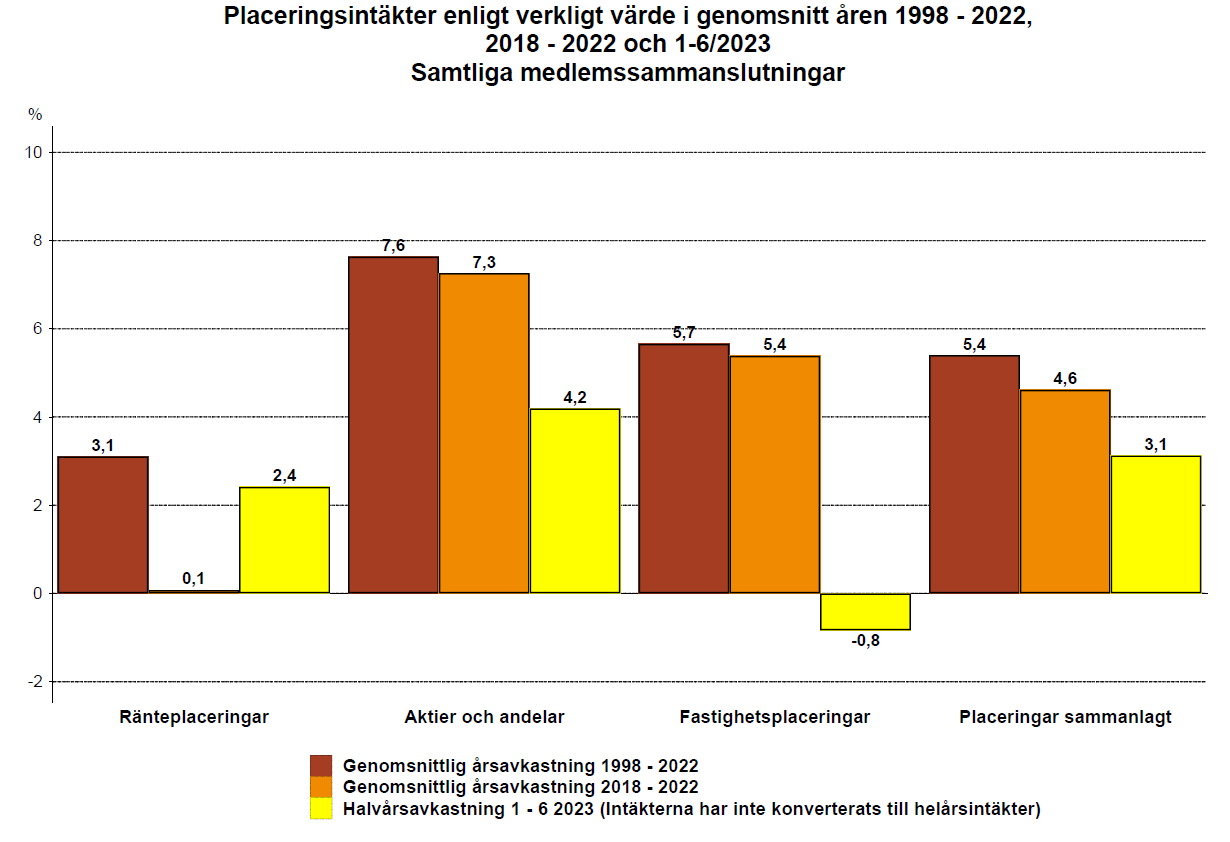 Källa: Tela
28.8.2023
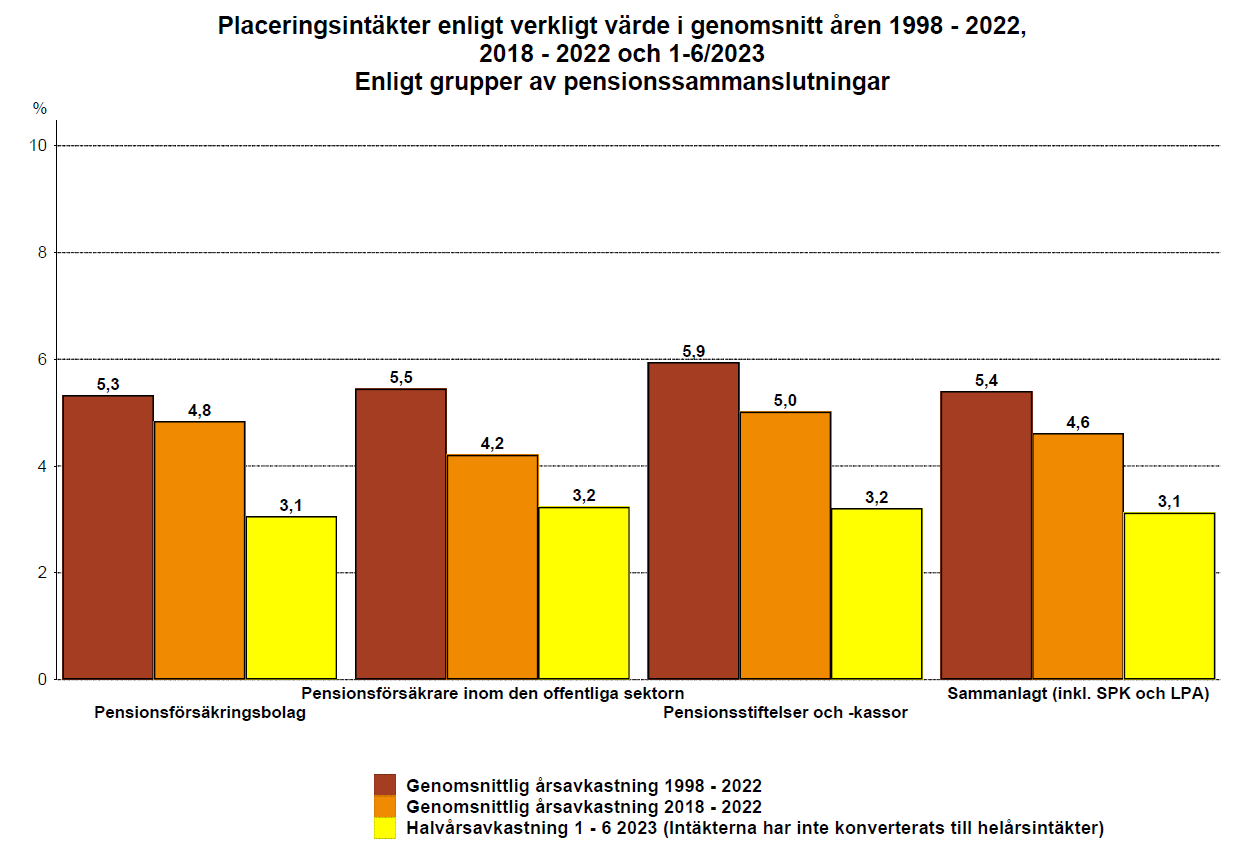 Källa: Tela
28.8.2023
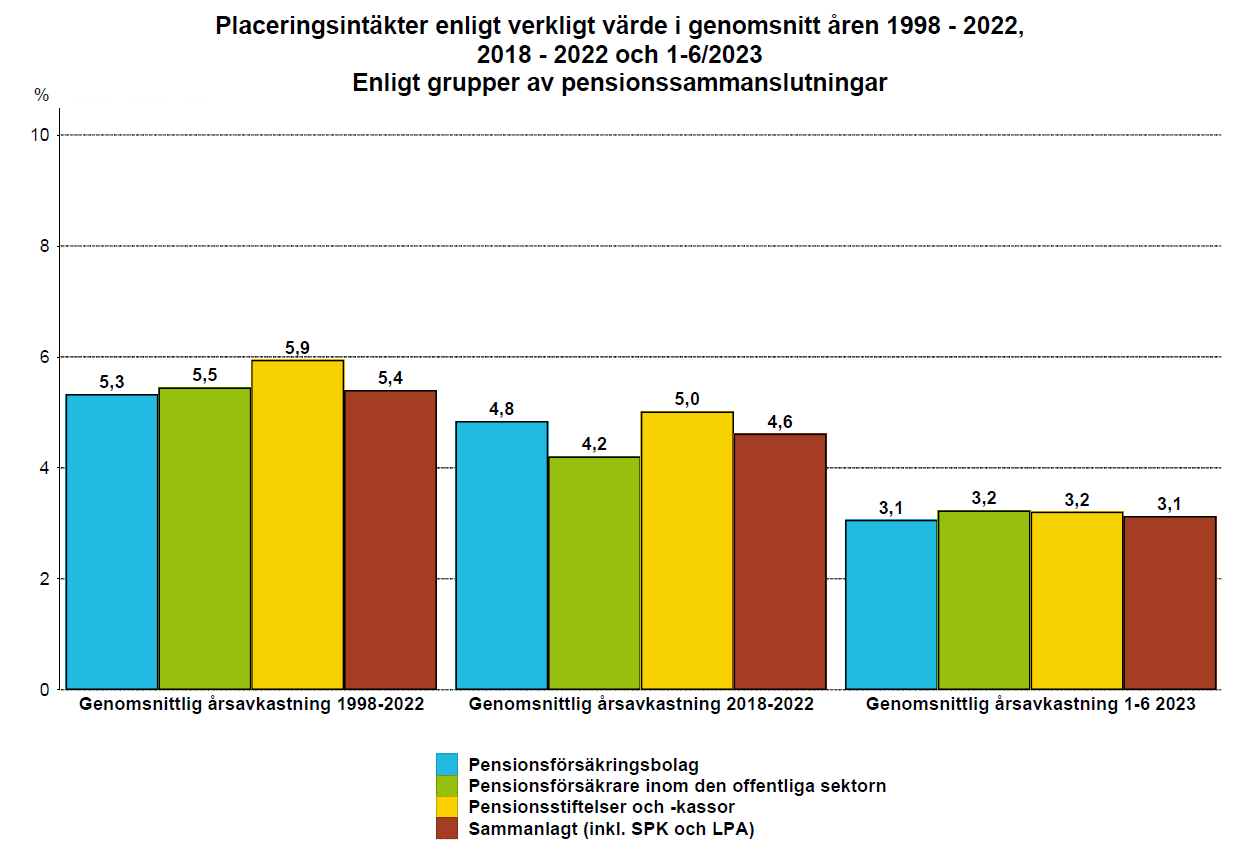 Källa: Tela
28.8.2023
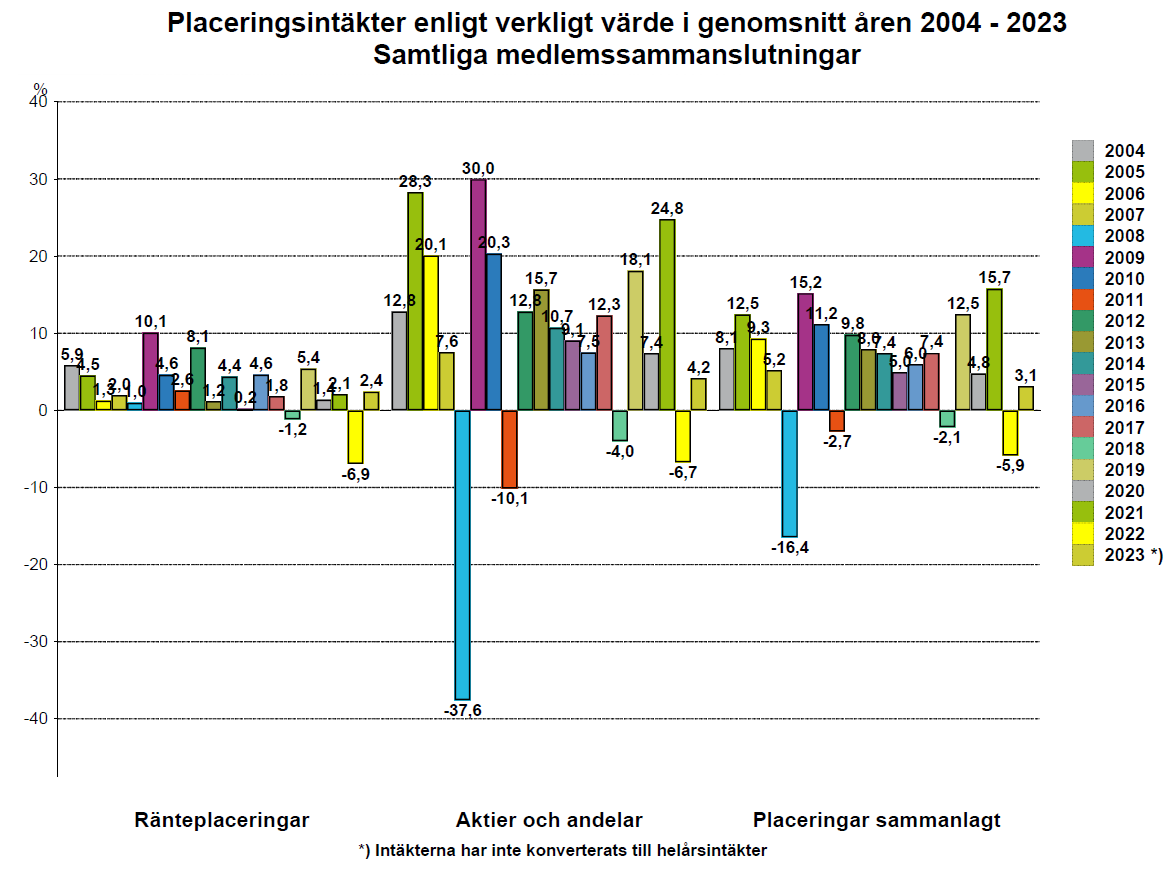 Källa: Tela
28.8.2023
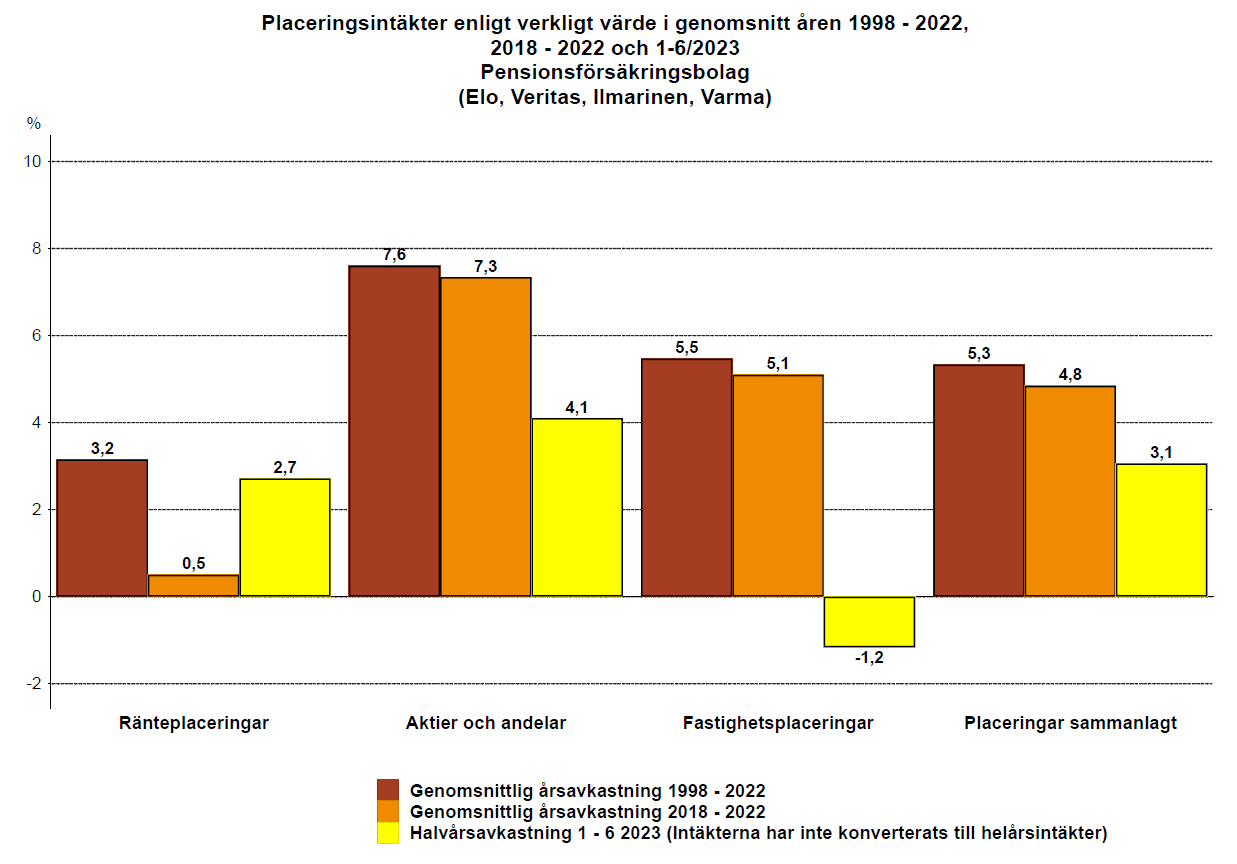 Källa: Tela
28.8.2023
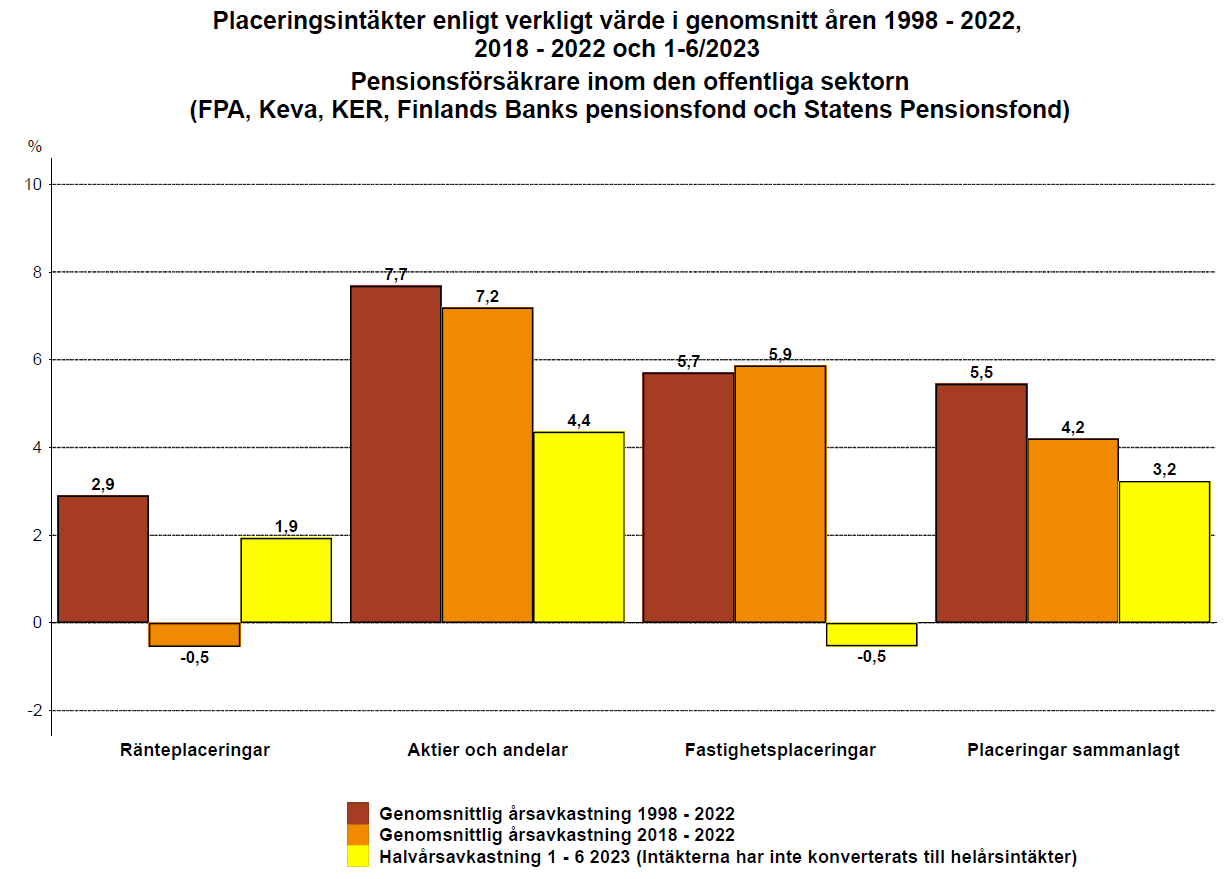 Källa: Tela
28.8.2023
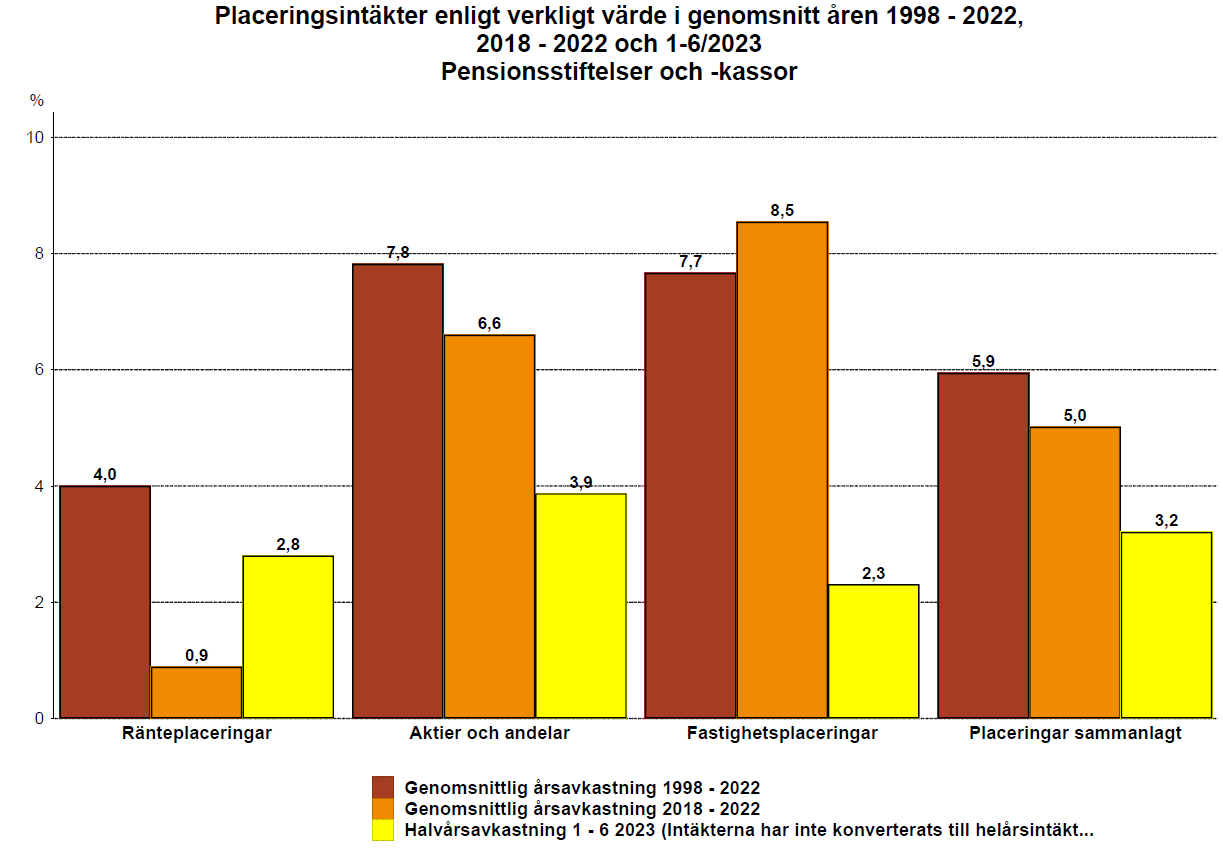 Källa: Tela
28.8.2023
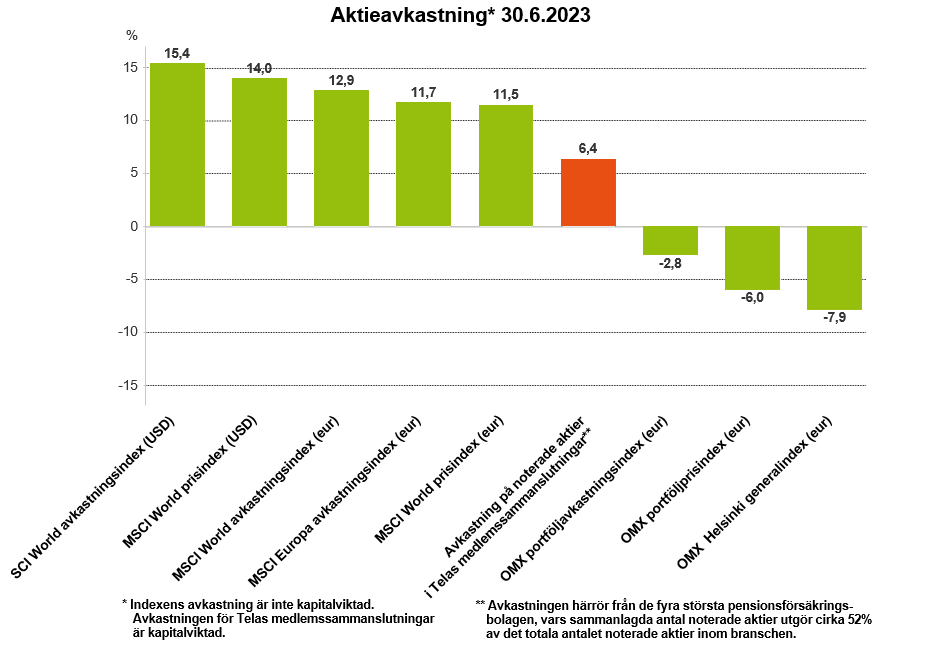 Källa: Tela
28.8.2023
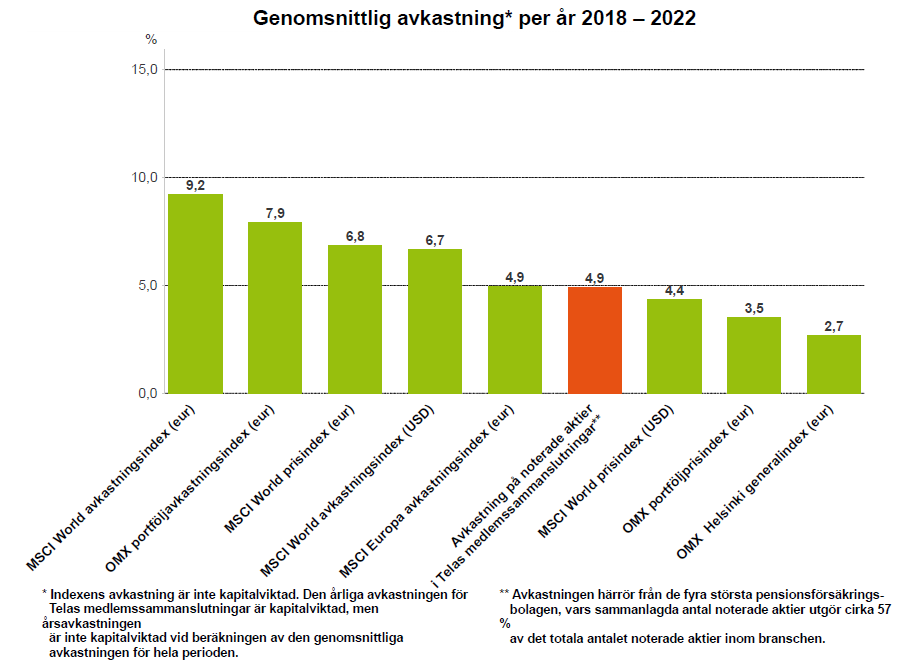 Källa: Tela
28.8.2023